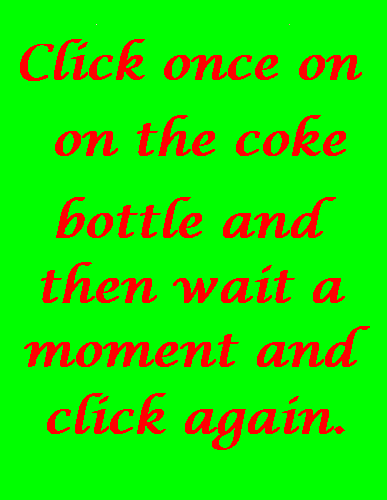 Present Continuous Versus Present Simple
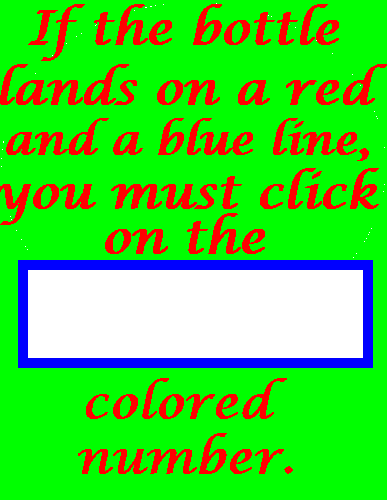 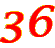 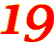 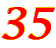 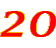 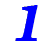 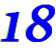 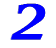 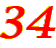 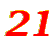 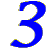 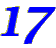 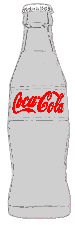 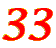 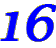 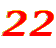 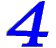 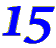 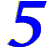 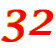 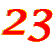 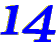 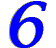 5
1
7
3
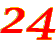 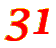 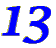 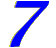 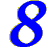 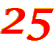 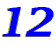 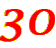 6
2
8
4
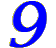 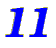 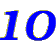 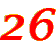 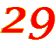 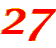 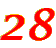 SPIN THE BOTTLE
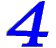 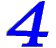 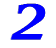 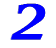 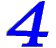 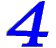 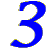 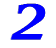 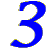 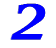 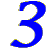 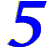 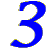 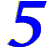 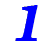 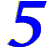 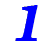 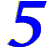 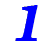 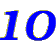 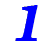 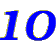 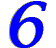 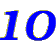 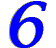 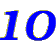 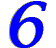 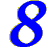 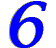 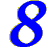 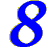 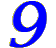 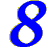 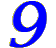 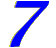 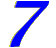 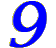 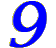 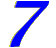 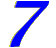 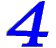 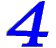 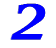 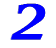 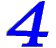 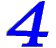 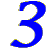 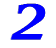 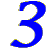 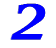 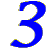 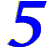 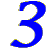 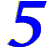 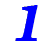 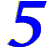 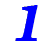 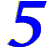 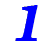 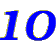 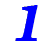 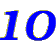 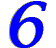 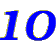 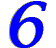 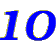 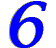 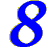 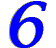 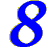 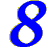 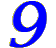 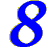 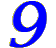 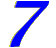 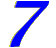 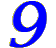 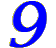 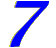 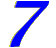 นั่ง
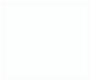 sits
correct answer transparent
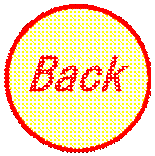 sitting
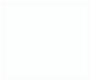 Wrong answer transparent
She always _____ (sit) down next to me at school.
sit
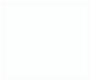 Wrong answer transparent
เช่น
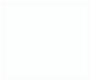 correct answer transparent
like
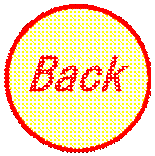 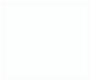 Wrong answer transparent
likes
She _____ (like) fish.
liking
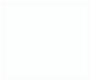 Wrong answer transparent
ต้องการ
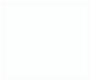 correct answer transparent
want
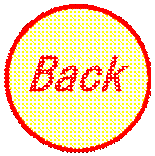 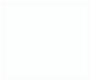 wanting
Wrong answer transparent
He ______ (want) to swim now
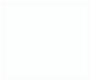 wants
Wrong answer transparent
เดิน
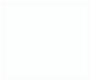 walking
correct answer transparent
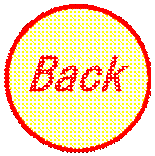 walks
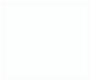 Wrong answer transparent
He is _______ (walk) his dog now.
walk
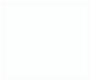 Wrong answer transparent
วิ่ง
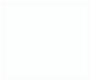 correct answer transparent
run
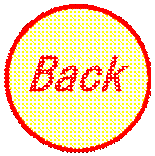 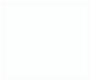 Wrong answer transparent
running
I see him _____ (run) by the store every morning.
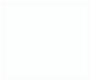 runs
Wrong answer transparent
ไป
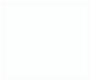 correct answer transparent
go
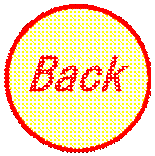 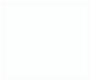 going
Wrong answer transparent
He _____ (go) home by bus.
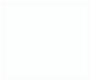 goes
Wrong answer transparent
กิน
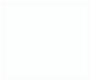 eats
correct answer transparent
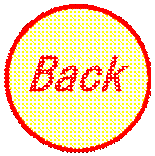 eating
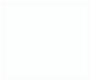 Wrong answer transparent
He _____ (eat) chicken at lunch.
eat
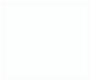 Wrong answer transparent
ศึกษา
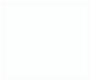 correct answer transparent
study
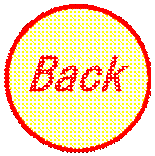 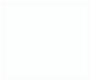 Wrong answer transparent
studies
She ______ (study) hard.
studying
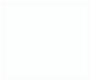 Wrong answer transparent
เล่น
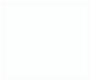 correct answer transparent
play
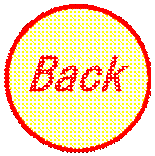 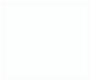 playing
Wrong answer transparent
He _____ (play) football well.
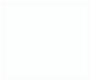 plays
Wrong answer transparent
เครื่องดื่ม
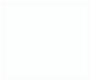 correct answer transparent
drinking
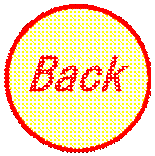 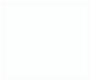 Wrong answer transparent
drinks
He ______ (drink) like an elephant.
drink
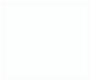 Wrong answer transparent
อ่าน
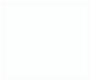 correct answer transparent
reads
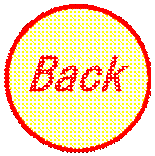 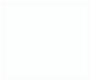 reading
Wrong answer transparent
Can you ______ (read) English?
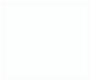 read
Wrong answer transparent
อ่าน
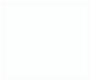 reading
correct answer transparent
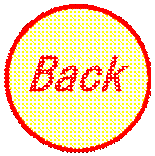 read
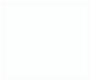 Wrong answer transparent
They are ______ (read) English now.
reads
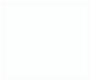 Wrong answer transparent
คุย
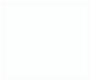 talking
correct answer transparent
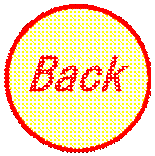 talks
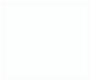 Wrong answer transparent
I am _____ (talk) now.
talk
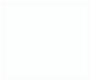 Wrong answer transparent
เช่น
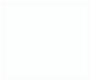 correct answer transparent
likes
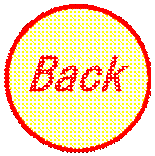 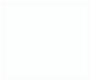 Wrong answer transparent
like
What do you ______ (like)?
liking
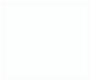 Wrong answer transparent
นั่ง
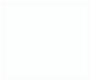 correct answer transparent
sit
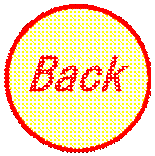 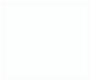 sits
Wrong answer transparent
She is ______ (sit) next to Jim.
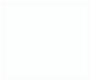 sitting
Wrong answer transparent
ศึกษา
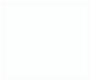 studying
correct answer transparent
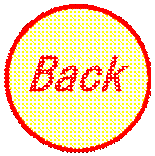 studies
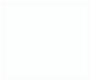 Wrong answer transparent
He is ________ (study) now.
study
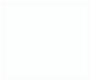 Wrong answer transparent
นอนหลับ
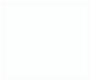 correct answer transparent
sleeps
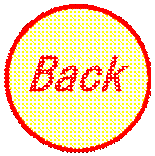 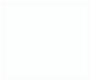 Wrong answer transparent
sleeping
Jim is ____ (sleep) now.
sleep
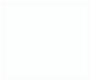 Wrong answer transparent
เครื่องดื่ม
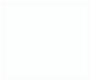 drinking
correct answer transparent
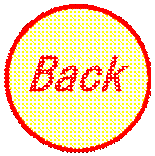 drinks
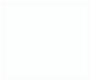 Wrong answer transparent
I am _____ (drink) water now.
drink
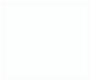 Wrong answer transparent
เลือก
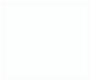 correct answer transparent
picking
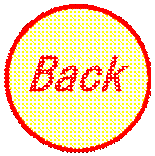 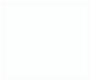 Wrong answer transparent
picks
Watch while he ____ (pick) up the car.
pick
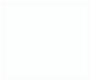 Wrong answer transparent
เช่น
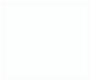 correct answer transparent
like
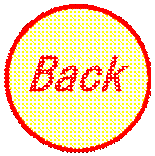 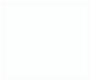 likes
Wrong answer transparent
Is she _______ (like) the soup?
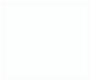 liking
Wrong answer transparent
นั่ง
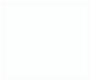 correct answer transparent
sits
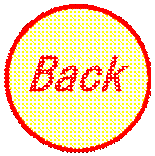 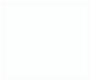 sitting
Wrong answer transparent
Will you _____ next to me?
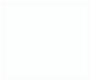 sit
Wrong answer transparent
เล่น
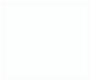 playing
correct answer transparent
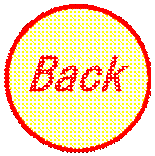 plays
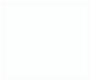 Wrong answer transparent
She is _____ a game.
play
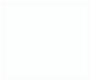 Wrong answer transparent
เครื่องดื่ม
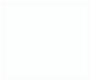 drink
correct answer transparent
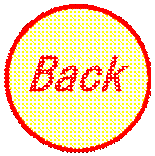 drinking
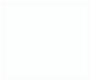 Wrong answer transparent
We can ______ (drink) the water.
drinks
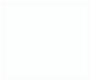 Wrong answer transparent
นอนหลับ
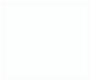 correct answer transparent
sleeping
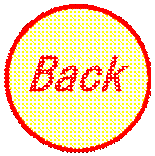 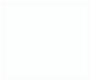 Wrong answer transparent
sleeps
Jim _____ (sleep) late.
sleep
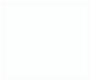 Wrong answer transparent
นอนหลับ
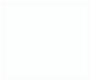 correct answer transparent
sleeps
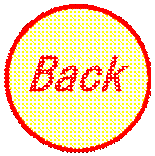 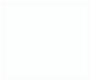 sleeping
Wrong answer transparent
Jim can ______ all day.
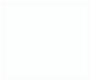 sleep
Wrong answer transparent
เล่น
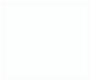 correct answer transparent
playing
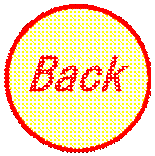 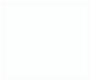 Wrong answer transparent
play
Can you _____ (play) a guitair?
plays
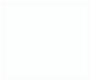 Wrong answer transparent
ศึกษา
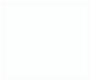 correct answer transparent
studying
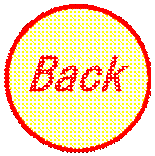 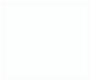 studies
Wrong answer transparent
Will you _____ (study) for the test?
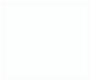 study
Wrong answer transparent
อ่าน
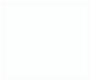 correct answer transparent
reads
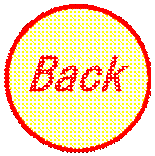 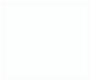 reading
Wrong answer transparent
They _____ (read) very well.
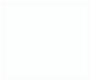 read
Wrong answer transparent
ขี่
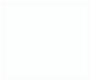 ride
correct answer transparent
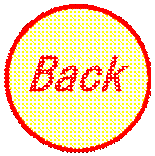 rides
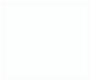 Wrong answer transparent
The _____ (ride) the bus to school.
riding
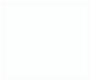 Wrong answer transparent
ไป
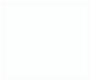 correct answer transparent
go
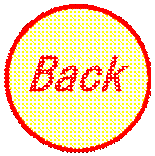 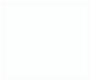 Wrong answer transparent
going
Where are you ____ (go) now?
goes
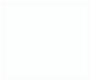 Wrong answer transparent
ไป
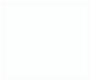 going
correct answer transparent
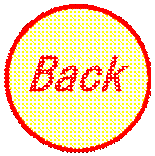 goes
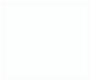 Wrong answer transparent
He is ______ home by taxi.
go
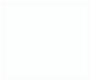 Wrong answer transparent
ต้องการ
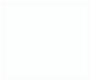 want
correct answer transparent
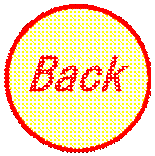 wanting
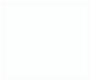 Wrong answer transparent
What do you ______ (want) from me?
wants
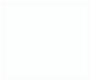 Wrong answer transparent
เลือก
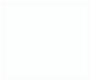 correct answer transparent
picking
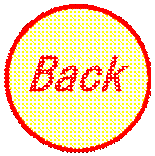 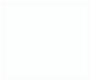 picks
Wrong answer transparent
He can _____ (pick) up a car.
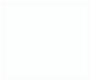 pick
Wrong answer transparent
ขี่
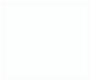 correct answer transparent
rides
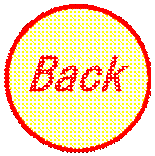 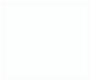 Wrong answer transparent
riding
I am ______ (ride) my bike today.
ride
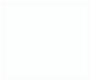 Wrong answer transparent
เลือก
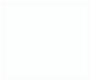 correct answer transparent
pick
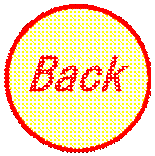 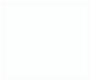 Wrong answer transparent
picking
She is _____ (pick) out a dress now.
picks
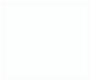 Wrong answer transparent
ไป
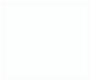 correct answer transparent
going
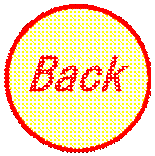 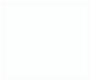 goes
Wrong answer transparent
When will you _____ (go) home?
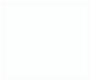 go
Wrong answer transparent